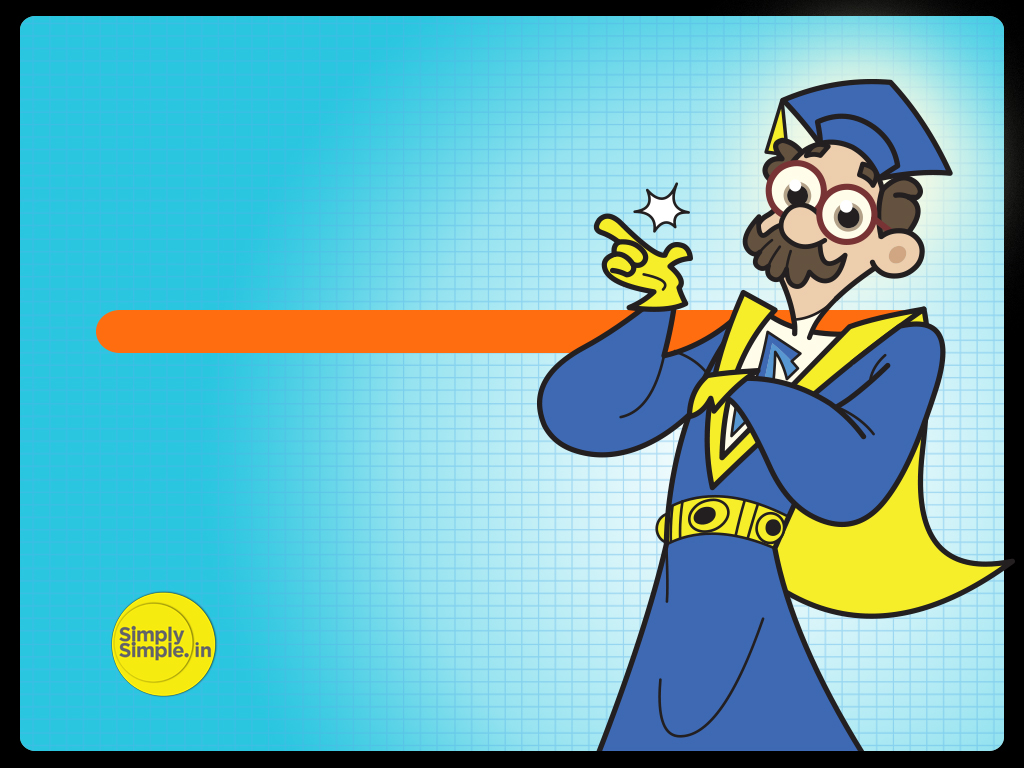 FED TAPERING
FOUR IMPORTANT MONETARY TERMS (PART 1)
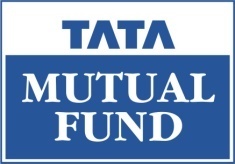 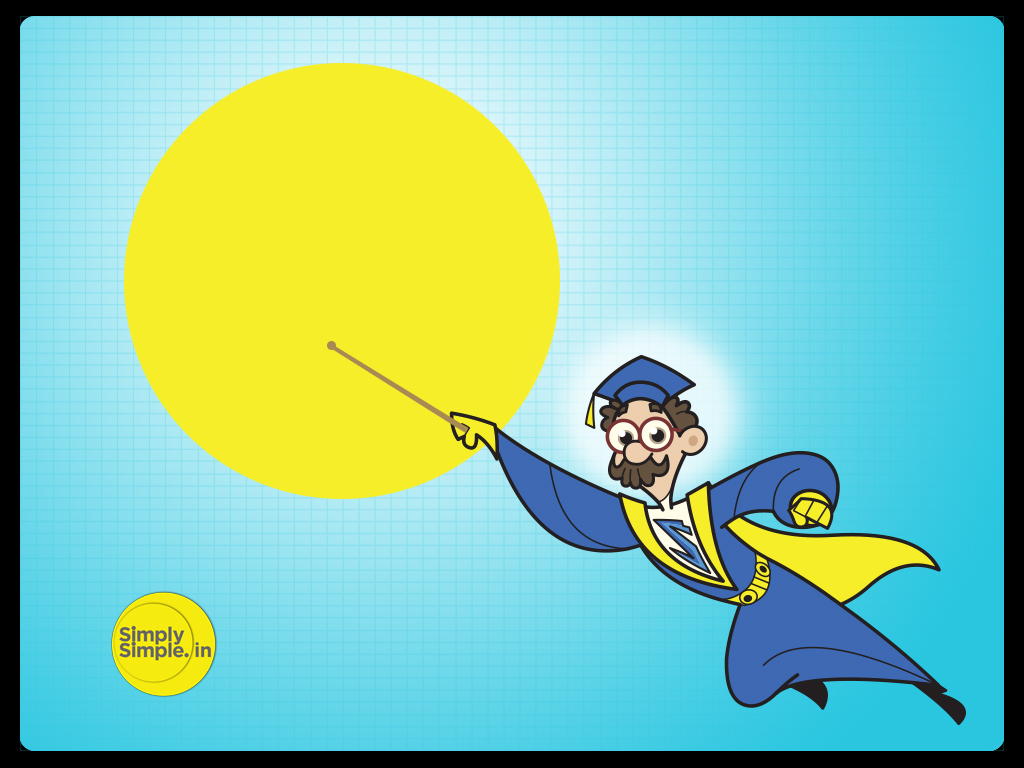 A Quick Guide ToFour Important Monetary Terms (Part 1) –  By Prof. Simply Simple
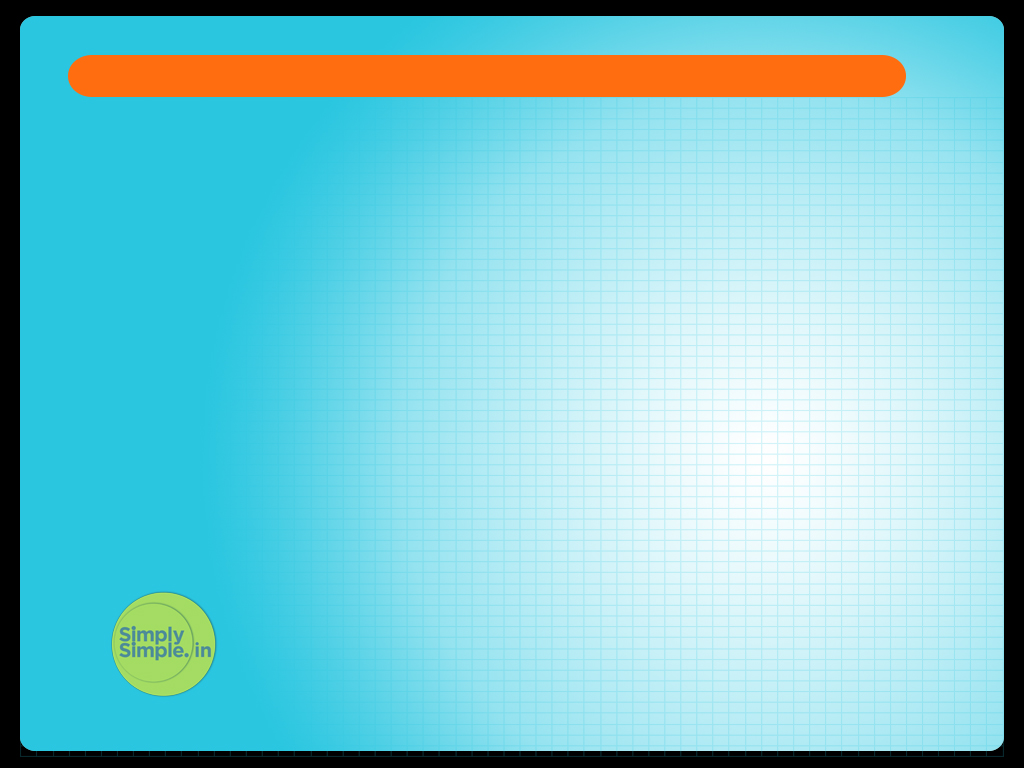 FOUR IMPORTANT MONETARY TERMS (PART 1)
As the RBI has dealt with financial and economic turmoil, acronyms unique to monetary policy and banking such as cash reserve ratio (CRR), market stabilization scheme (MSS), statutory liquidity ratio (SLR) and repo rate have repeatedly made the headlines. 

But what do all these measures signify for the larger economy, the banking industry and consumers? And what do they mean? 

In this edition, we will target repo rate & statutory liquidity ratio (SLR)
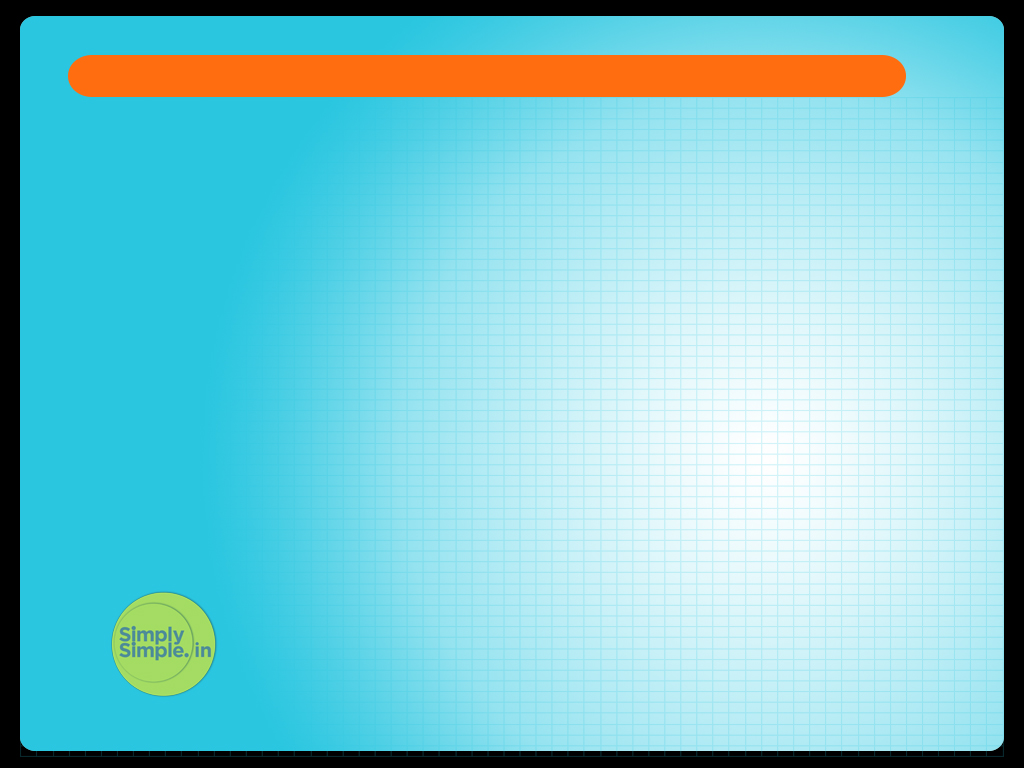 FOUR IMPORTANT MONETARY TERMS (PART 1)
The Repurchase Rate or Repo Rate
Unlike other central banks, RBI has two policy rates—the repo rate,at which it injects money into the financial system or lends money to banks, and the reverse repo rate, at which it sucks out excess money or borrows money from banks. 

If liquidity is abundant in the system, then reverse repo becomes the key policy rate, but when money is scarce—as is the case now—and banks borrow from RBI, the repo rate is the policy rate. 

Also, these two rates create the corridor or band within which the overnight call money rate—the rate at which banks borrow from each other —should move.
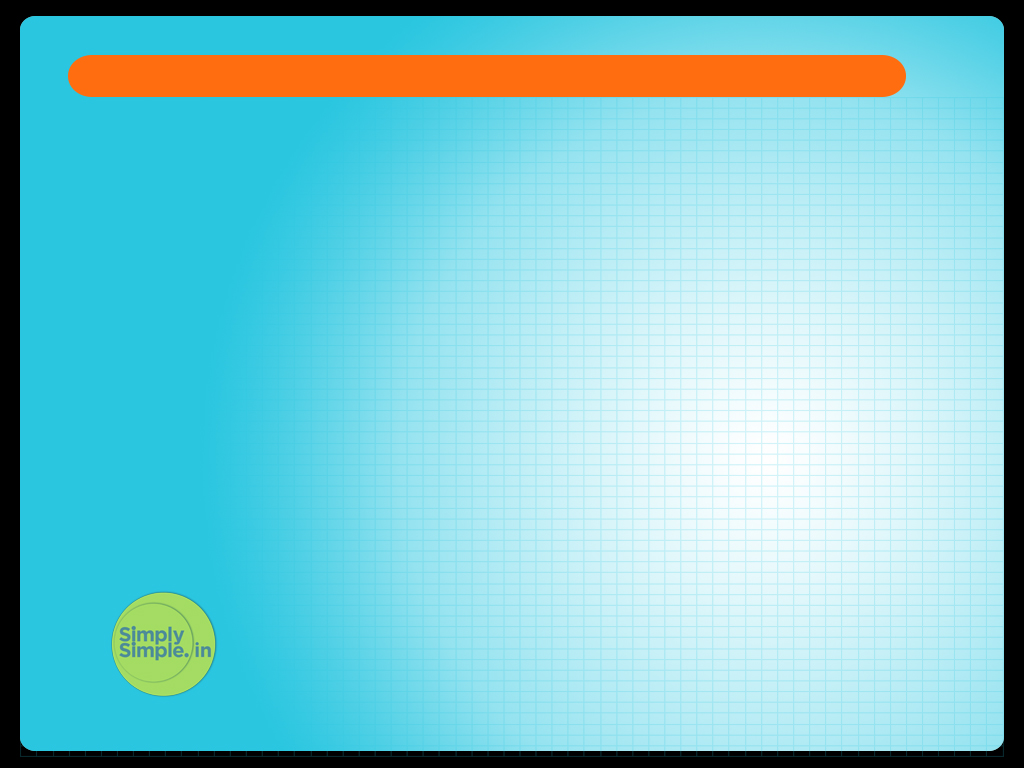 FOUR IMPORTANT MONETARY TERMS (PART 1)
Therefore…
By cutting the repo rate, this corridor has shrunk to 150 basis points (the reverse repo rate is 6% now, unchanged since October 2006). 

Following the cut, the overnight call money rate should be less volatile because it has less room to move about in. 

Ideally, it should vary between 6% and 7.5%.
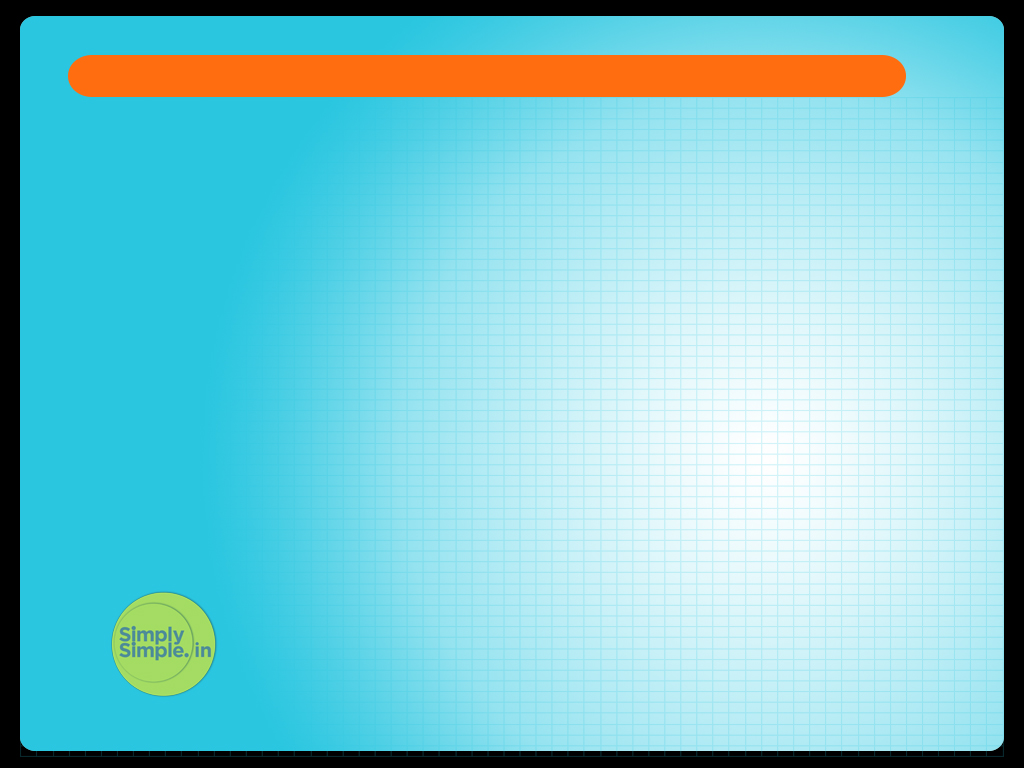 FOUR IMPORTANT MONETARY TERMS (PART 1)
Recent Update!
A reduction in the repo rate will help banks to get moneyat a cheaper rate. When the repo rate increases, borrowing from RBI becomes more expensive.

The repo rate —RBI’s main short-term lending rate—has now been cut by 150 basis points to 7.5% from the earlier level of 9% last month. 

100 basis points is equal to 1%.
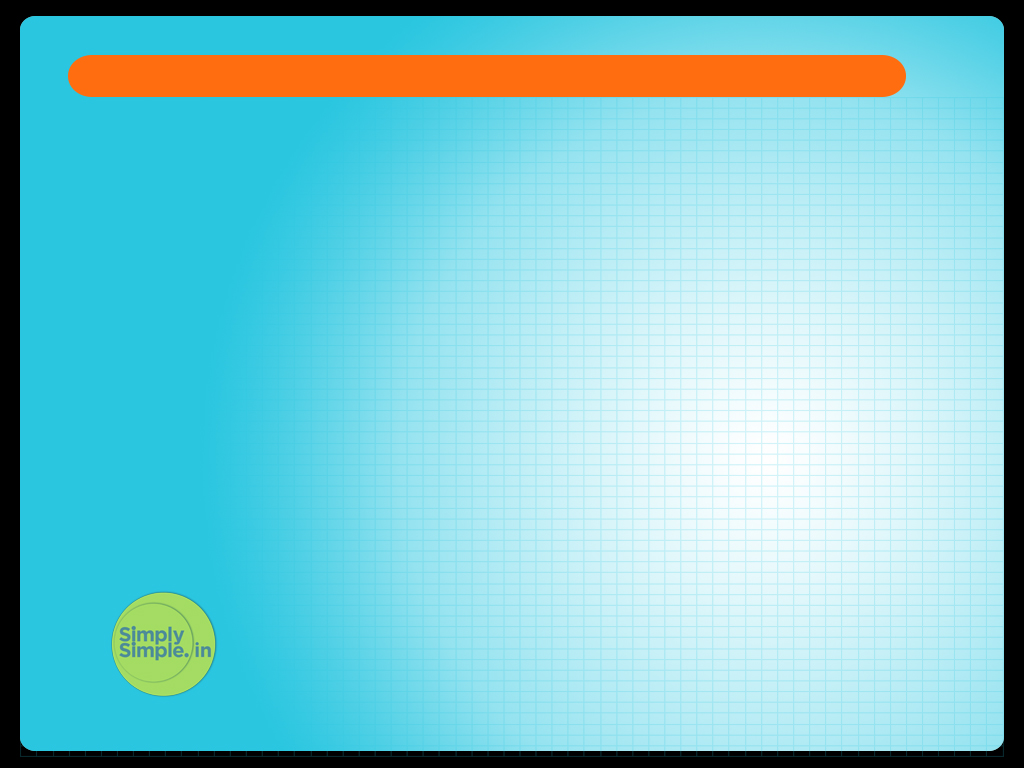 FOUR IMPORTANT MONETARY TERMS (PART 1)
The Statutory Liquidity Ratio
The SLR is the amount a commercial bank needs to maintain in the form of cash, or gold or govt. approved securities (Bonds) before providing credit to its customers. 

SLR rate is determined and maintained by the RBI in order to control the expansion of bank credit.
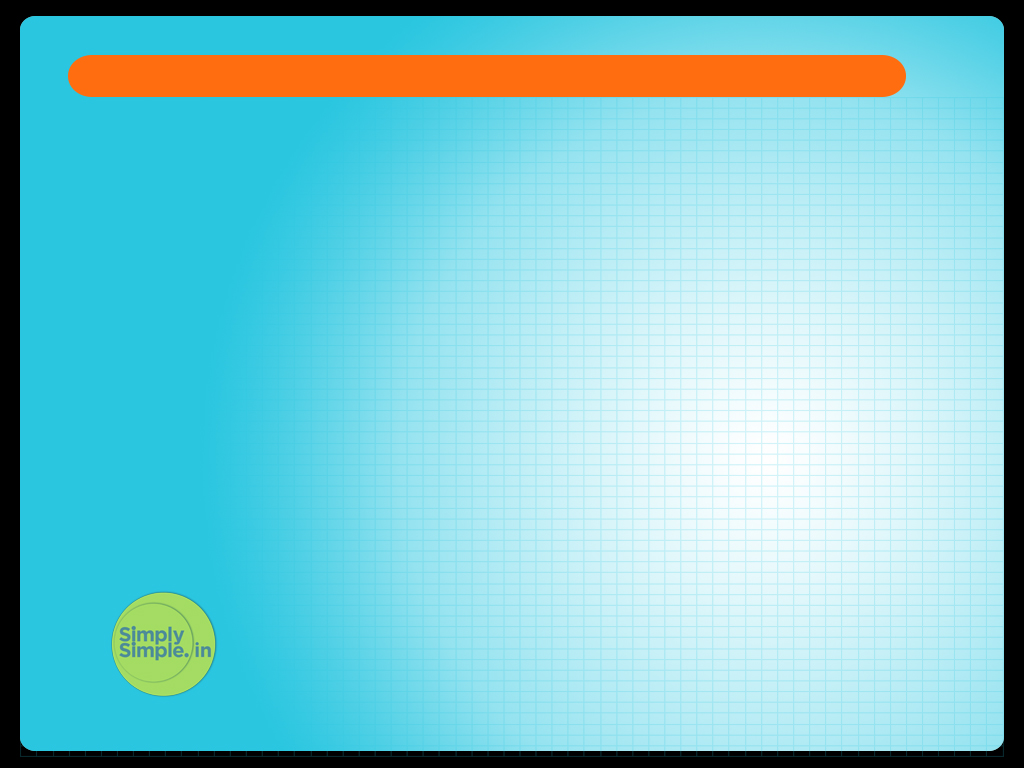 FOUR IMPORTANT MONETARY TERMS (PART 1)
Now…
Higher reserve requirements such as SLR make banks relatively safe (as a certain portion of their deposits are always redeemable) but at the same time restrict their capacity to lend.  

To that extent, lowering of reserve requirement increases the resources available with a bank to lend & helps control inflation and propel growth.
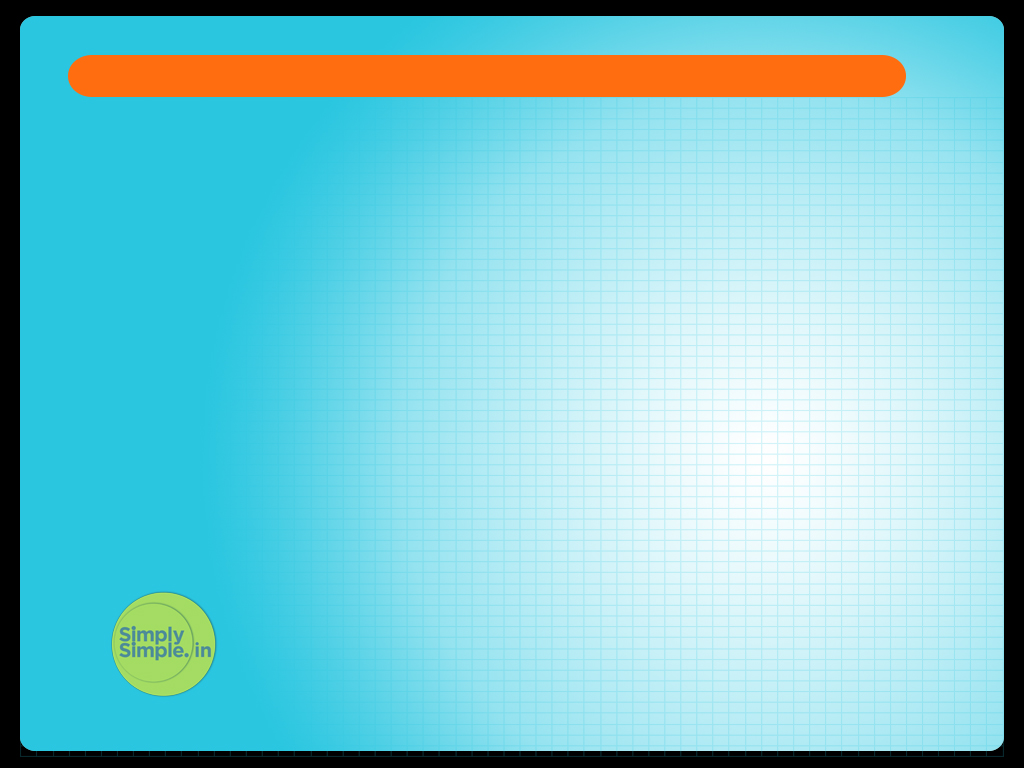 FOUR IMPORTANT MONETARY TERMS (PART 1)
SLR - A key tool for credit expansion!
By changing the SLR rates, RBI can increase or decrease bank credit expansion. 

Also through SLR, RBI compels the commercial banks to invest in government securities like Government bonds. 

If any Indian Bank fails to maintain the required level of Statutory Liquidity Ratio, then it becomes liable to pay a penalty to the RBI.
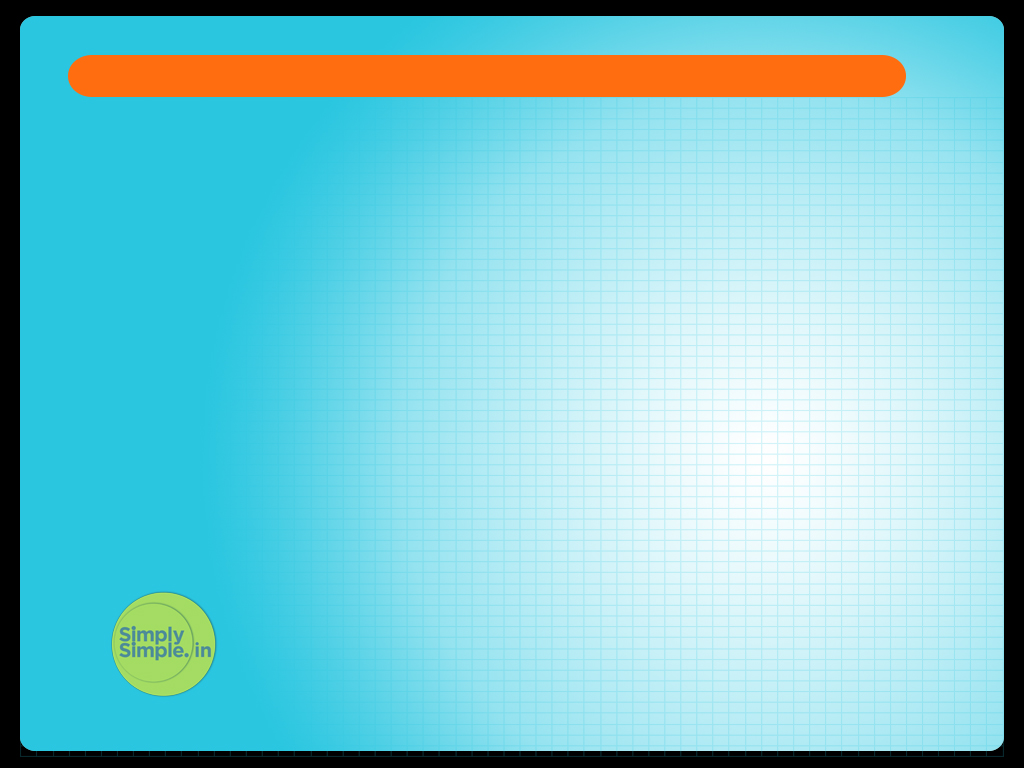 FOUR IMPORTANT MONETARY TERMS (PART 1)
Recent Update!
The SLR has been cut by 100 basis points to 24%, the first such reduction since 1997. 

Following the cut, banks will be required to invest 24% of their deposits in government bonds, instead of 25%. 

This means they will have more cash in hand to lend to industry.
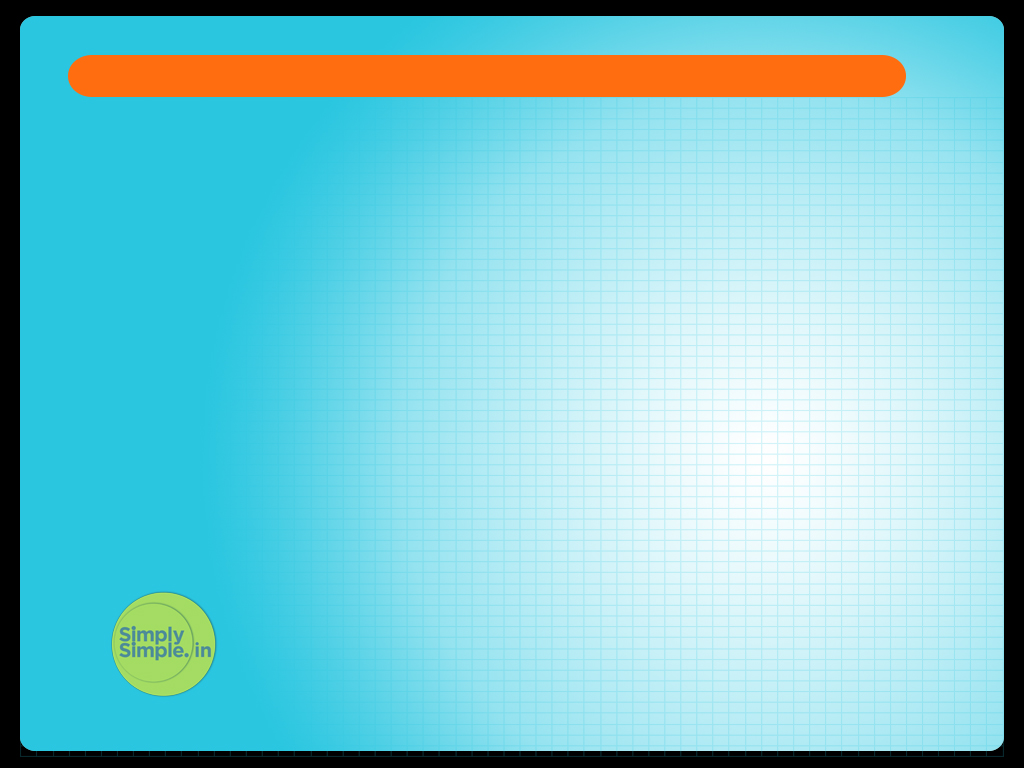 FOUR IMPORTANT MONETARY TERMS (PART 1)
To Sum Up
The Repo rate is the rate at which our banks borrow rupees from RBI.A reduction in the repo rate will help banks to get money at a cheaper rate. When the repo rate increases, borrowing from RBI becomes more expensive. 

The Statutory Liquidity Ratio (SLR) is the amount a commercial bank needs to maintain in the form of cash, or gold or govt. approved securities (Bonds) before providing credit to its customers. 
The SLR rate is determined and maintained by the RBI in order to control the expansion of bank credit.
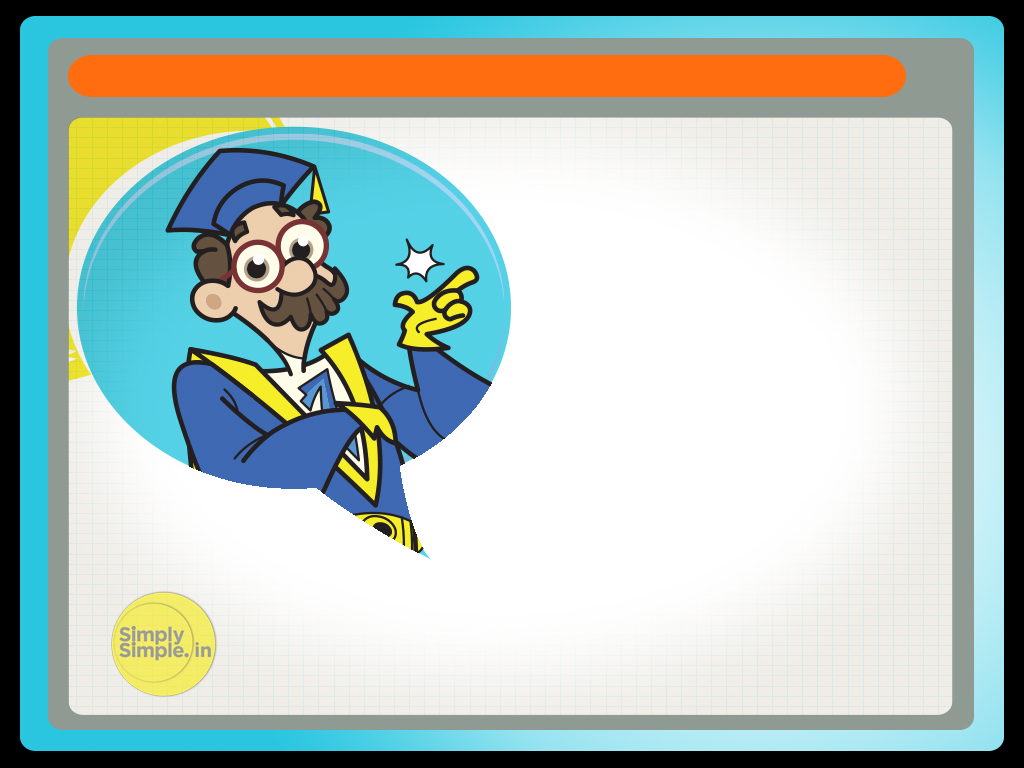 FOUR IMPORTANT MONETARY TERMS (PART 1)
Hope you have now understood the concept of
Repo Rate & SLR.

We will understand the concepts of Cash Reserve Ratio (CRR) and Market Stabilization Scheme (MSS) in the next edition.
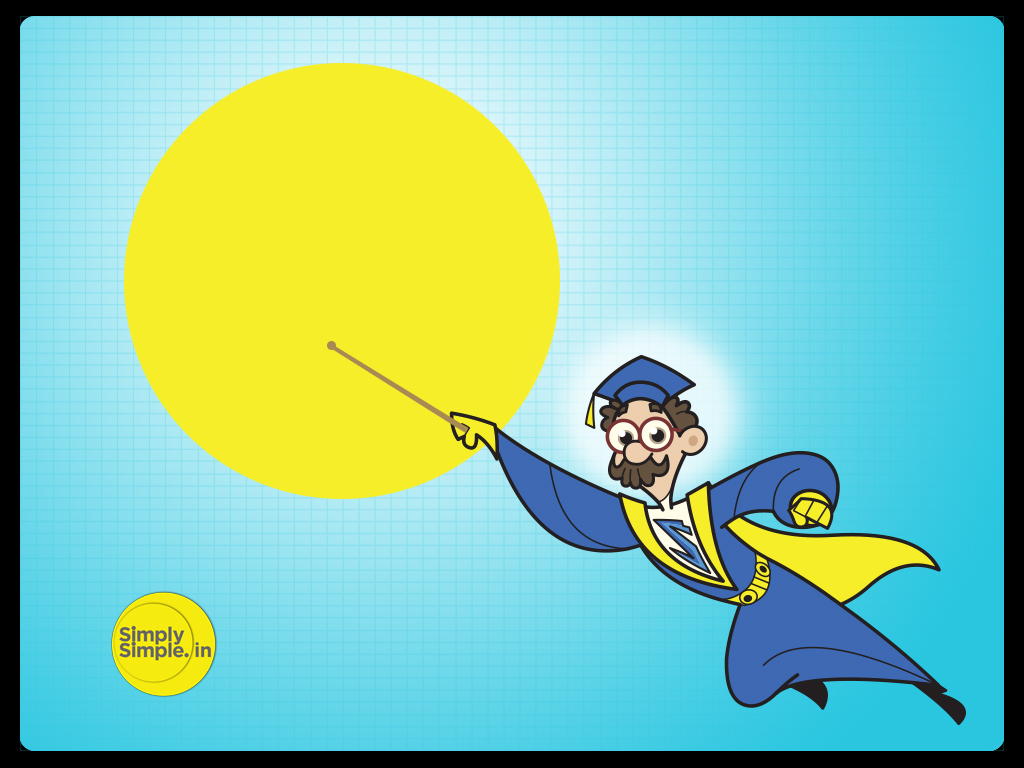 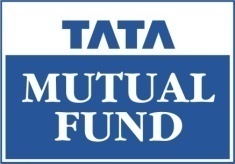 In case of any query,please e-mail 
professor@tataamc.com
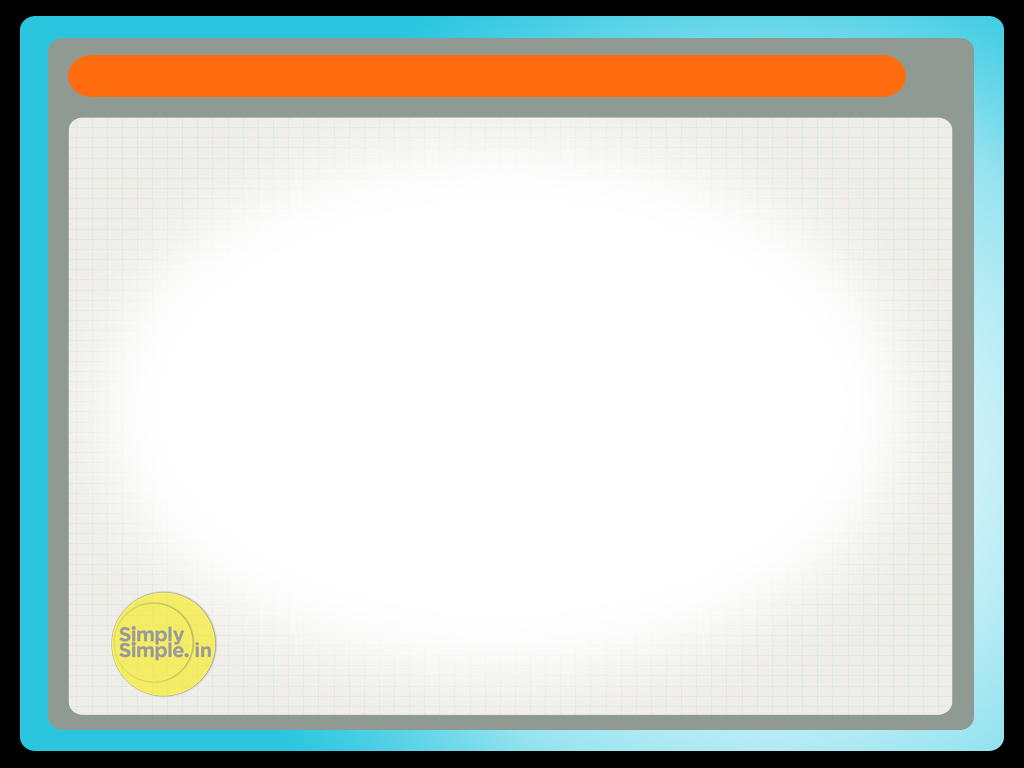 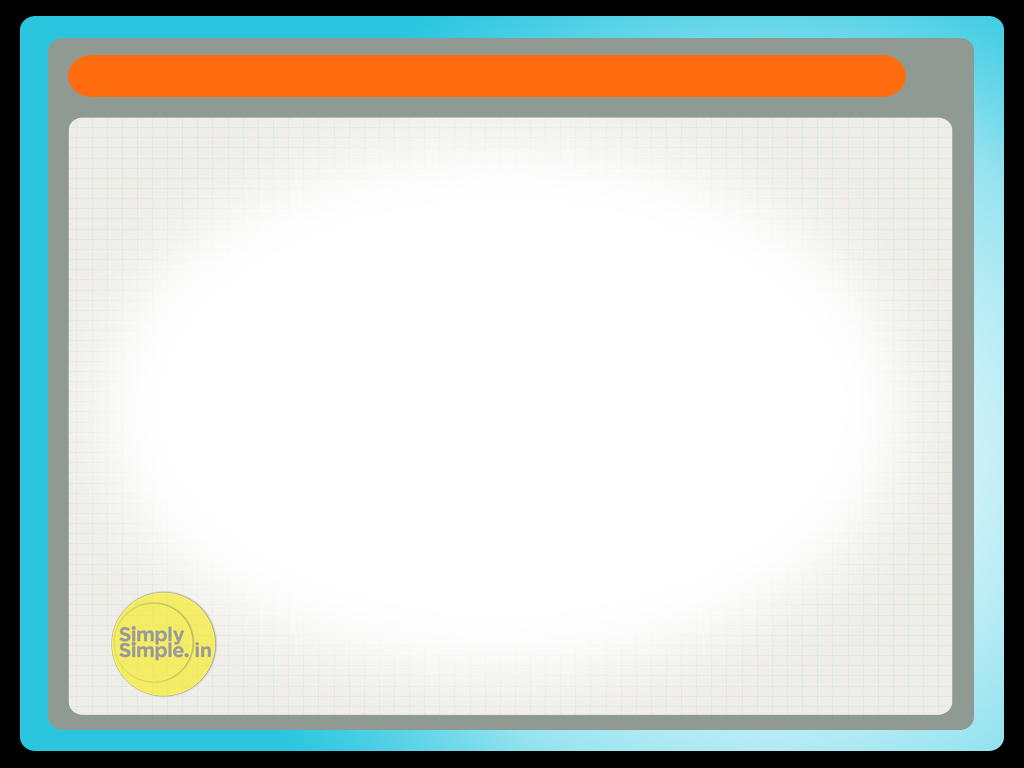 DISCLAIMER
The views expressed in this lesson are for information purposes only and do not construe to be any investment, legal or taxation advice. The lesson is a conceptual representation and may not include several nuances that are associated and vital. The purpose of this lesson is to clarify the basics of the concept so that readers at large can relate and thereby take more interest in the product / concept. In a nutshell, Professor Simply Simple lessons should be seen from the perspective of it being a primer on financial concepts. The contents are topical in nature and held true at the time of creation of the lesson. This is not indicative of future market trends, nor is Tata Asset Management Ltd. attempting to predict the same. Reprinting any part of this material will be at your own risk. Tata Asset Management Ltd. will not be liable for the consequences of such action.
Mutual Fund investments are subject to market risks,read all scheme related documents carefully.